New Buckwheat Varieties for Greater Sustainability
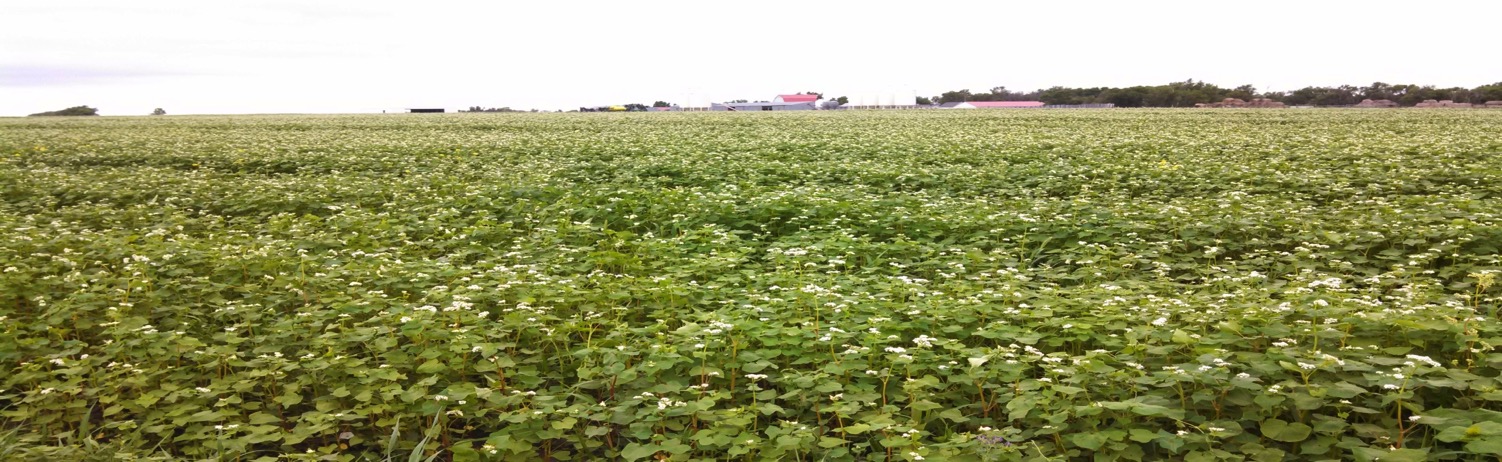 Buckwheat Importance
Exceptional crop for sustainable agriculture
Mellows soil 
Releases phosphorus
Smothers weeds
Protects the soil
Organic markets strong
Human food
Seed
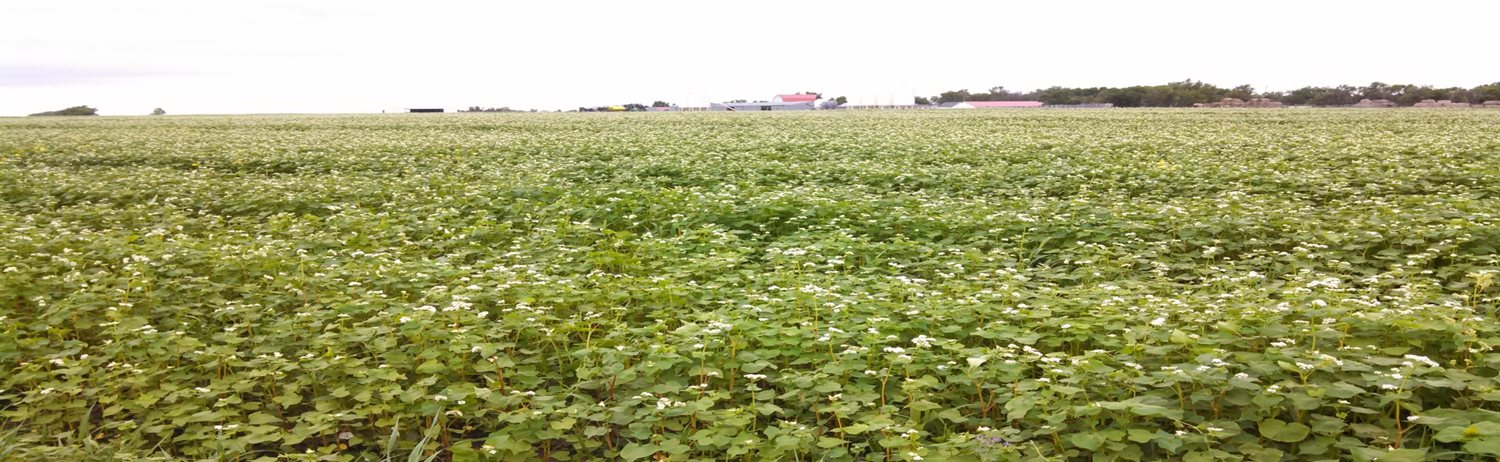 Buckwheat Importance                                                              Cover Crop Use
Long flowering periods
Habitat for pollinators
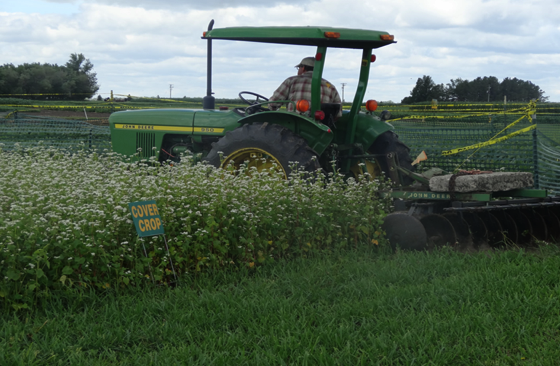 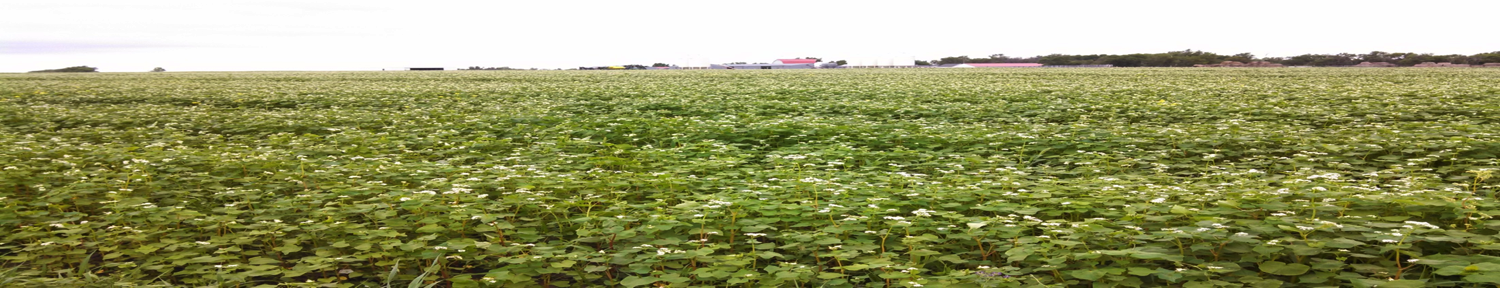 Buckwheat variety selection
Variety selection limited
# of varieties and  public sources
Availability of varieties limited
Access to new varieties limited to contracts
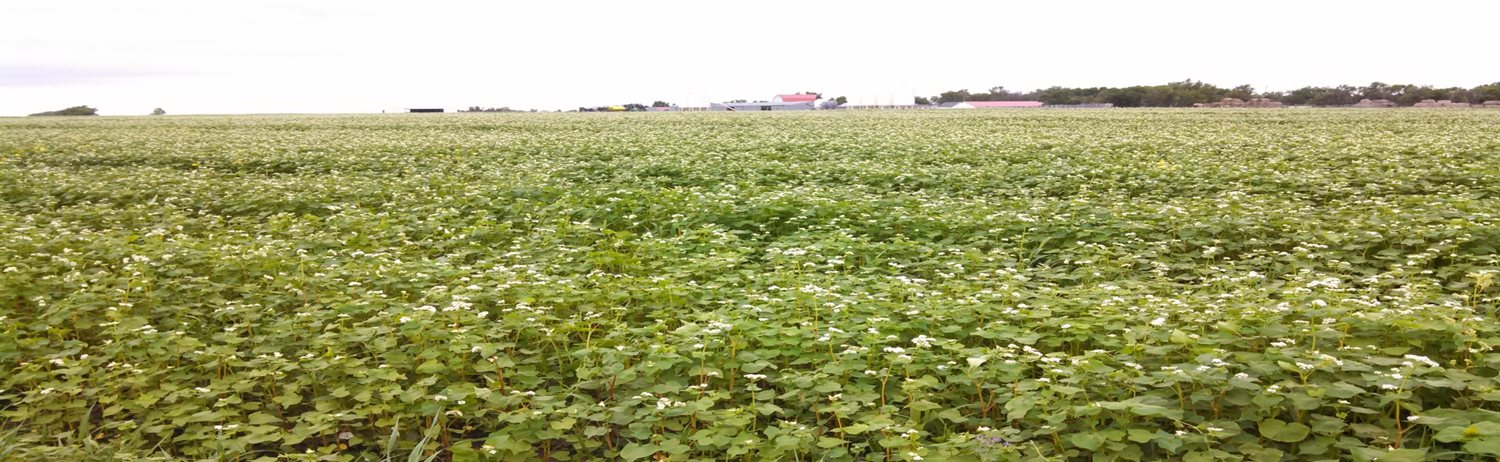 Project Description
Collaborators will increase two varieties of buckwheat from Ukraine and compare their characteristics of with those of available varieties grown in North Dakota in regional trials, and make seeds and data available.
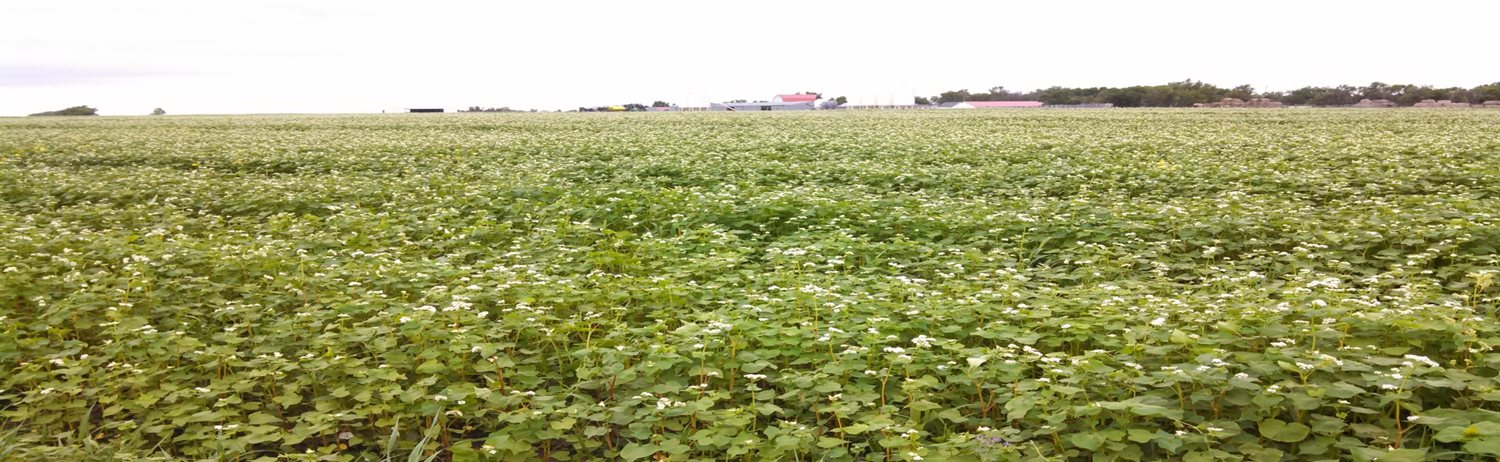 Project Participants
Farmers:
Researchers:
Carmen Fernholz-UMN
Pat Carr, Steve Zwinger-NDSU
Kevin Murphy-WSU
Anne Ongstad, Robinson, ND-Project Leader
Rick Mittleider, Tappen, ND
Wayne Mittleider, Tappen, ND
Outreach:
Frank Kutka, Theresa Podoll 
NPSAS/Farm Breeding Club
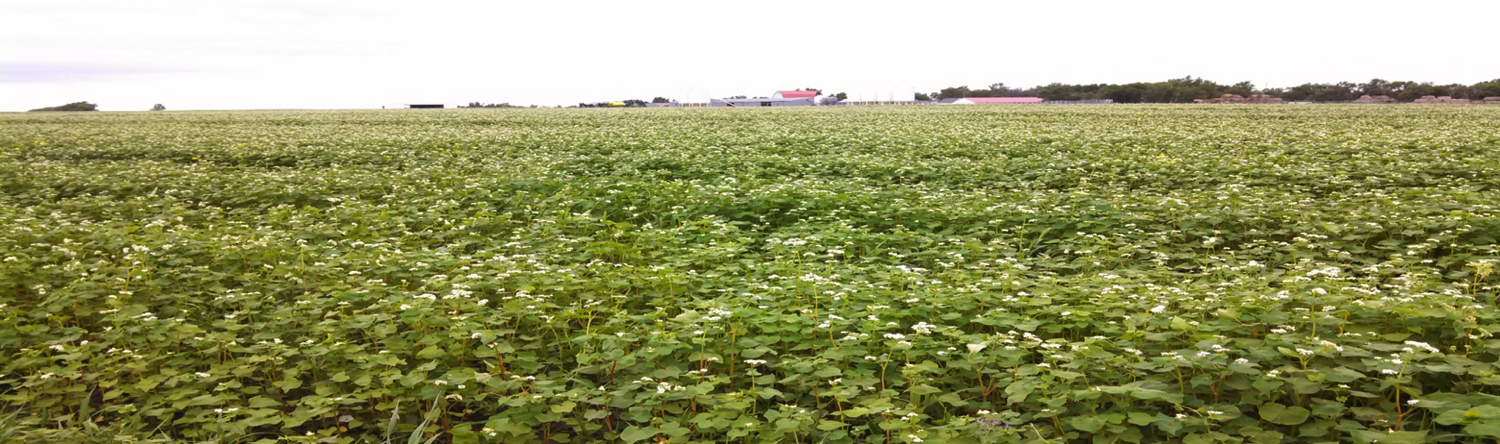 Project Timeline
2013                 
acquire seed & increase
 2 varieties
Field tour
2014 
Field tour
Variety trials
Multiple locations
Seed increase
Distribute seed
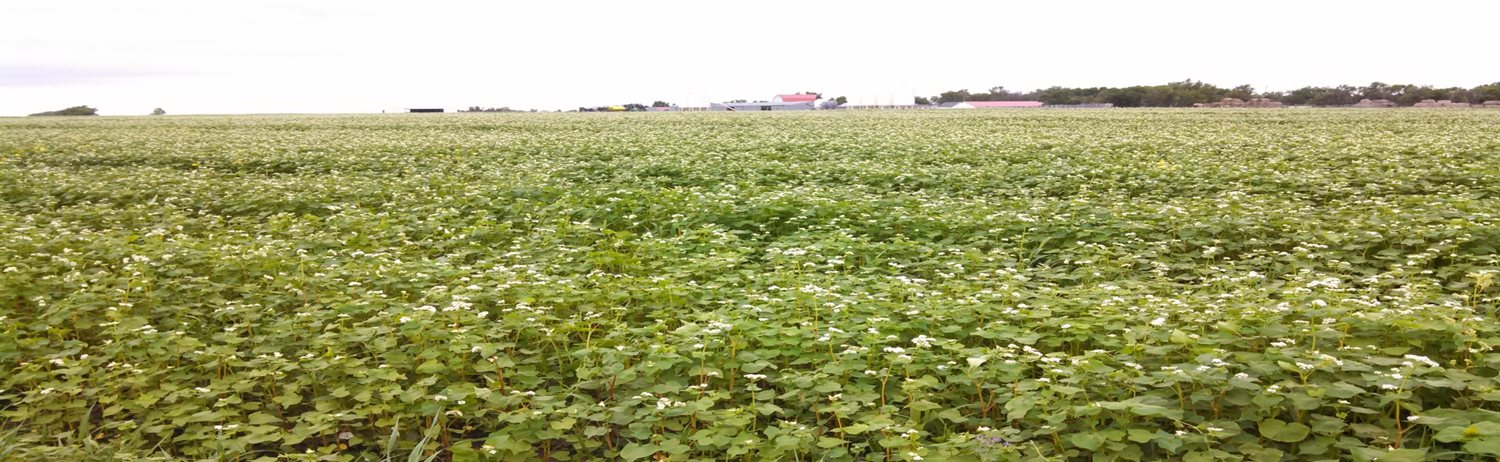 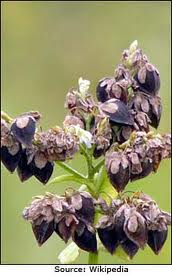 Дикуль
Dee-kool
Dikul
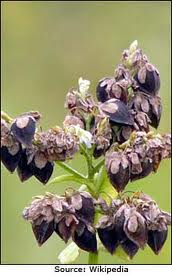 Девятка
Dev-YAHT-ka
Devyatka
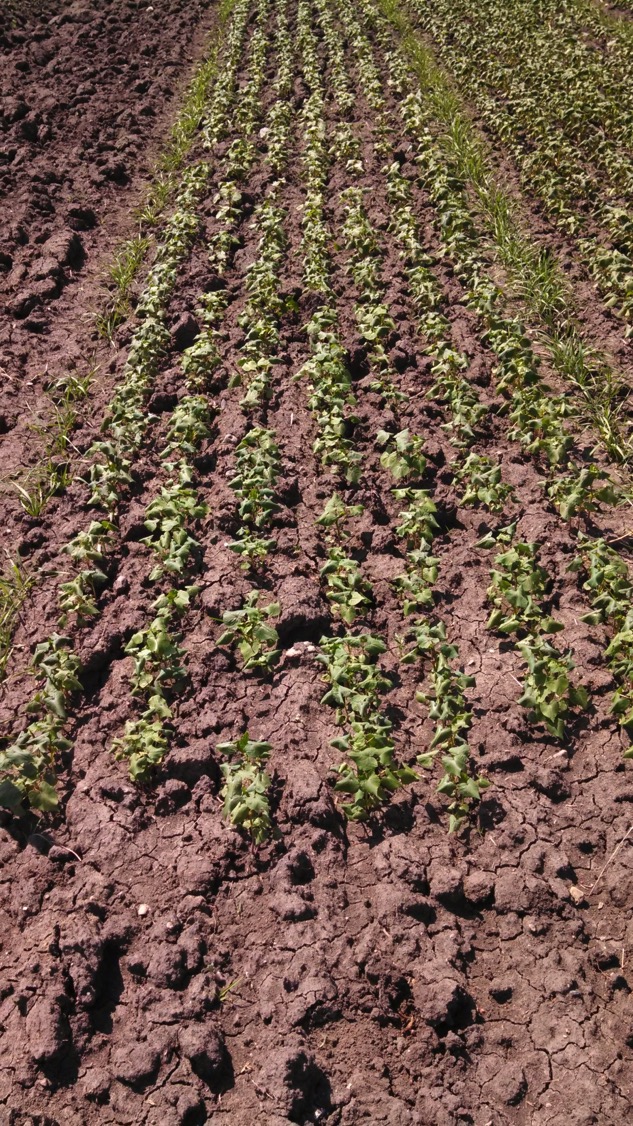 2013  ND increases
Devyatka increase
Anne’s farm
600 gms sown, June 12
Swathed, August 27
Harvested, September 3 
Increase yielded ~55 lbs
Dikul increase
Rick’s farm
1000 gms sown, June 12
Swathed, September 3
Increase yielded,~700gms
Hail, drought, grasshoppers
2013  WA increases
Kevin Murphy, plant breeder WSU
Backup increases
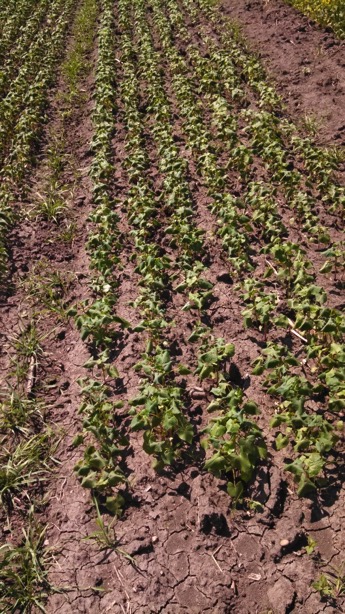 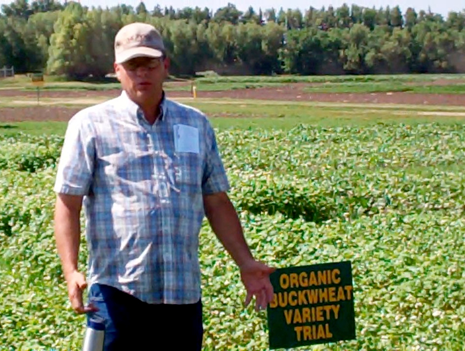 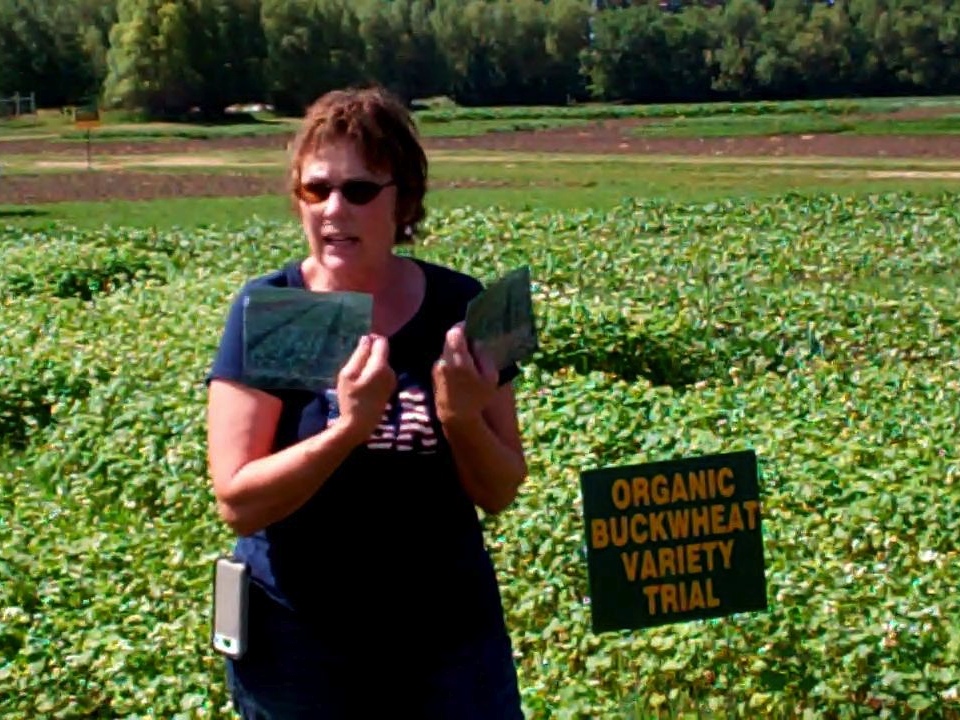 2013 Field Tour
2014 Seeding Devyatka Increase
Devyatka seed
2014 Dikul seed increase
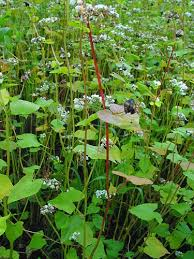 400 gms sown 
June 7
Fast early growth	
flower July 5
Storms throughout season
July 22, wind & rain
Sept 3, hail
2014 Variety Trials
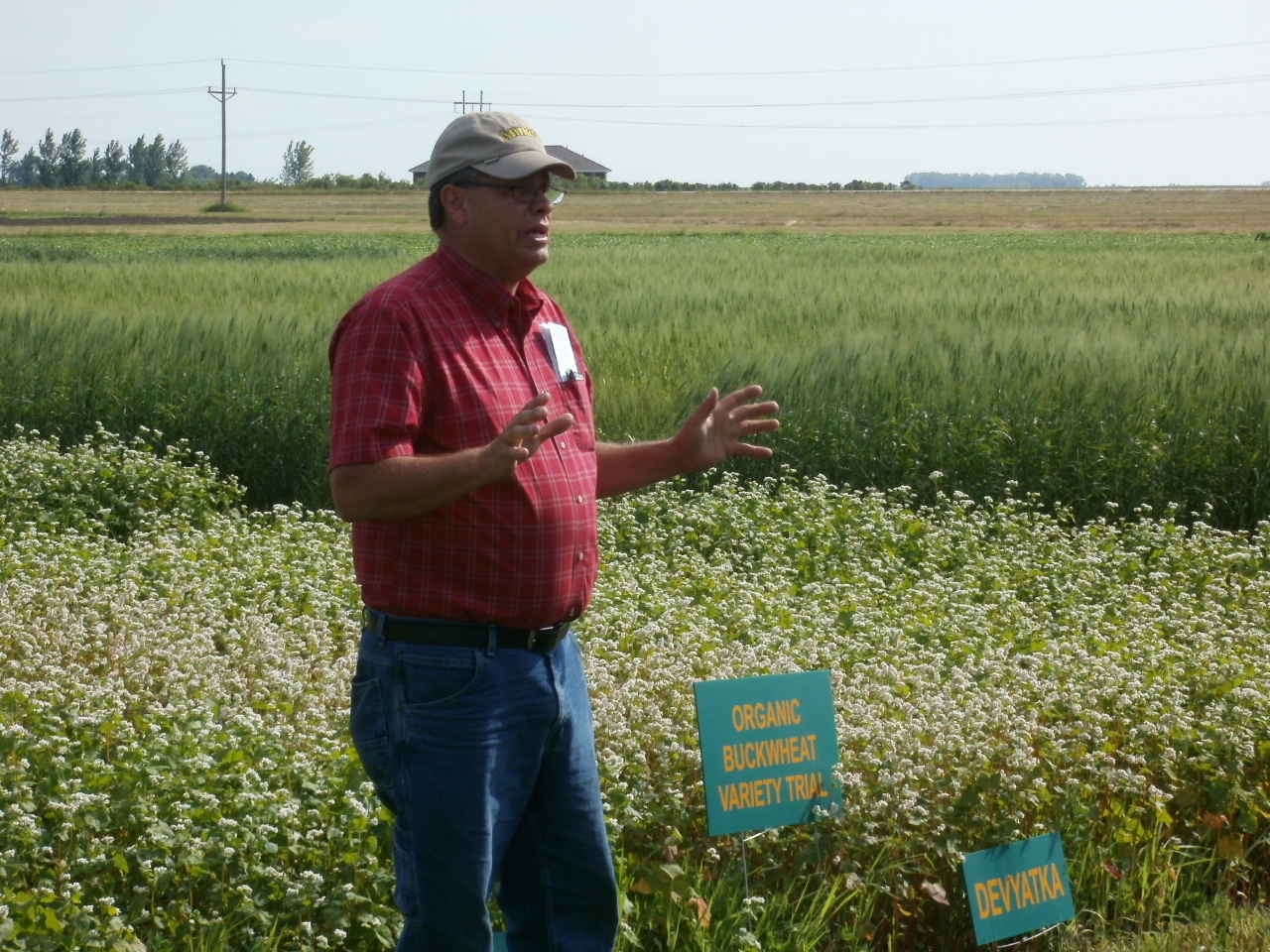 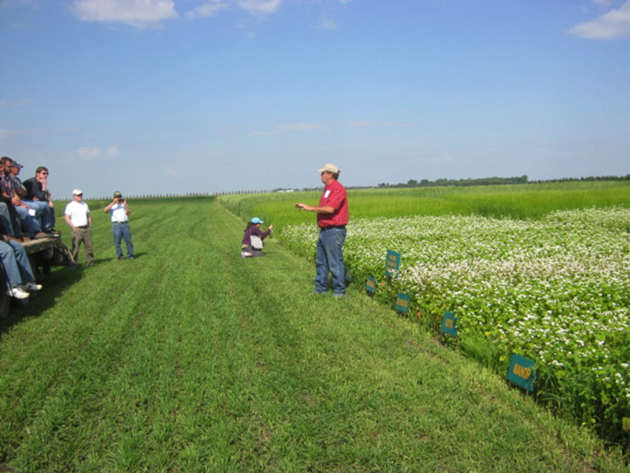 2014 Field Tour
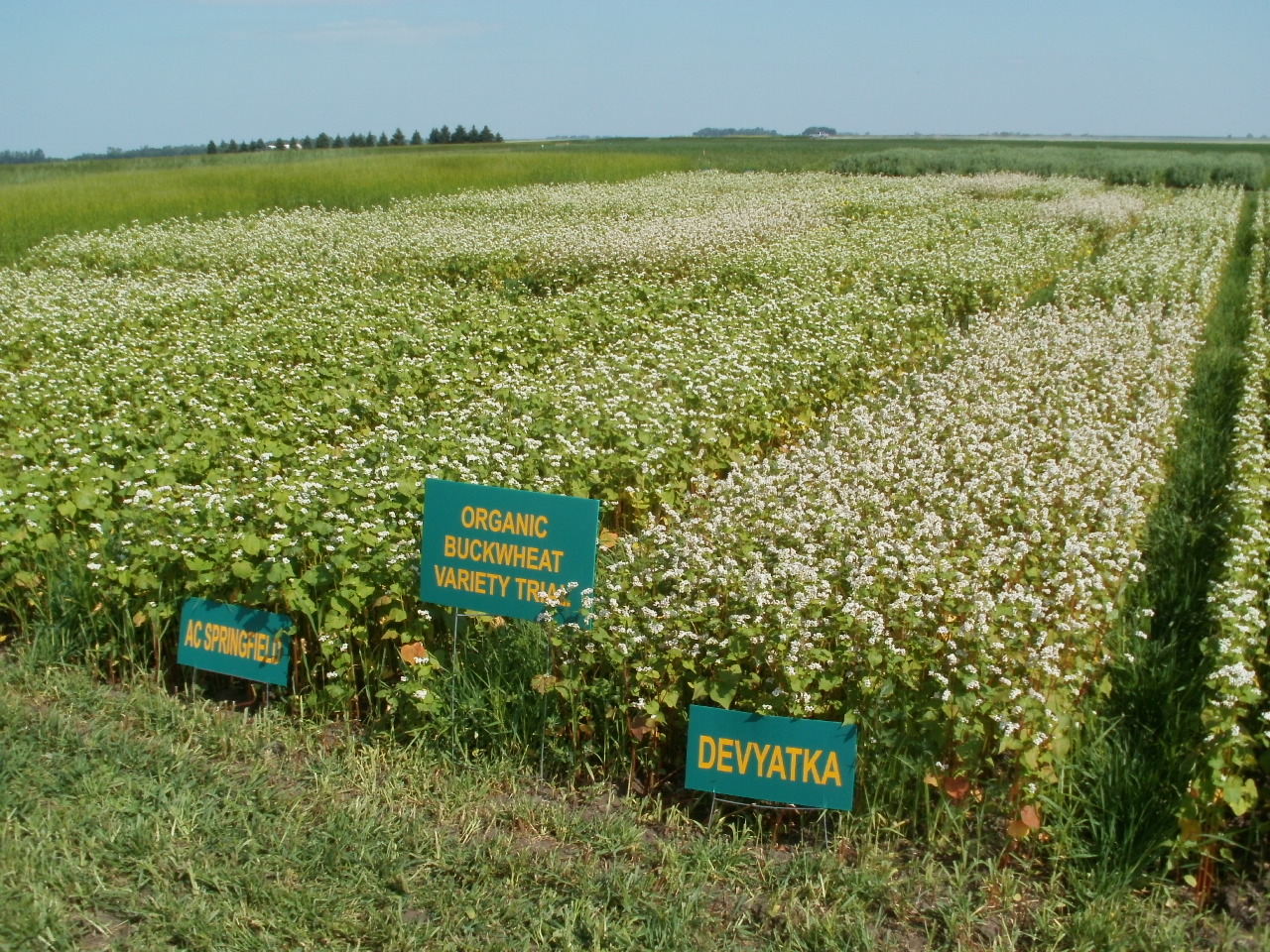 2014 CREC Organic Variety Trial
2014 buckwheat trials3 site average
2014 buckwheat trials3 site averageplant height
2014 buckwheat trials3 site average
2014 buckwheat trials3 site average
2014 buckwheat trials3 site average
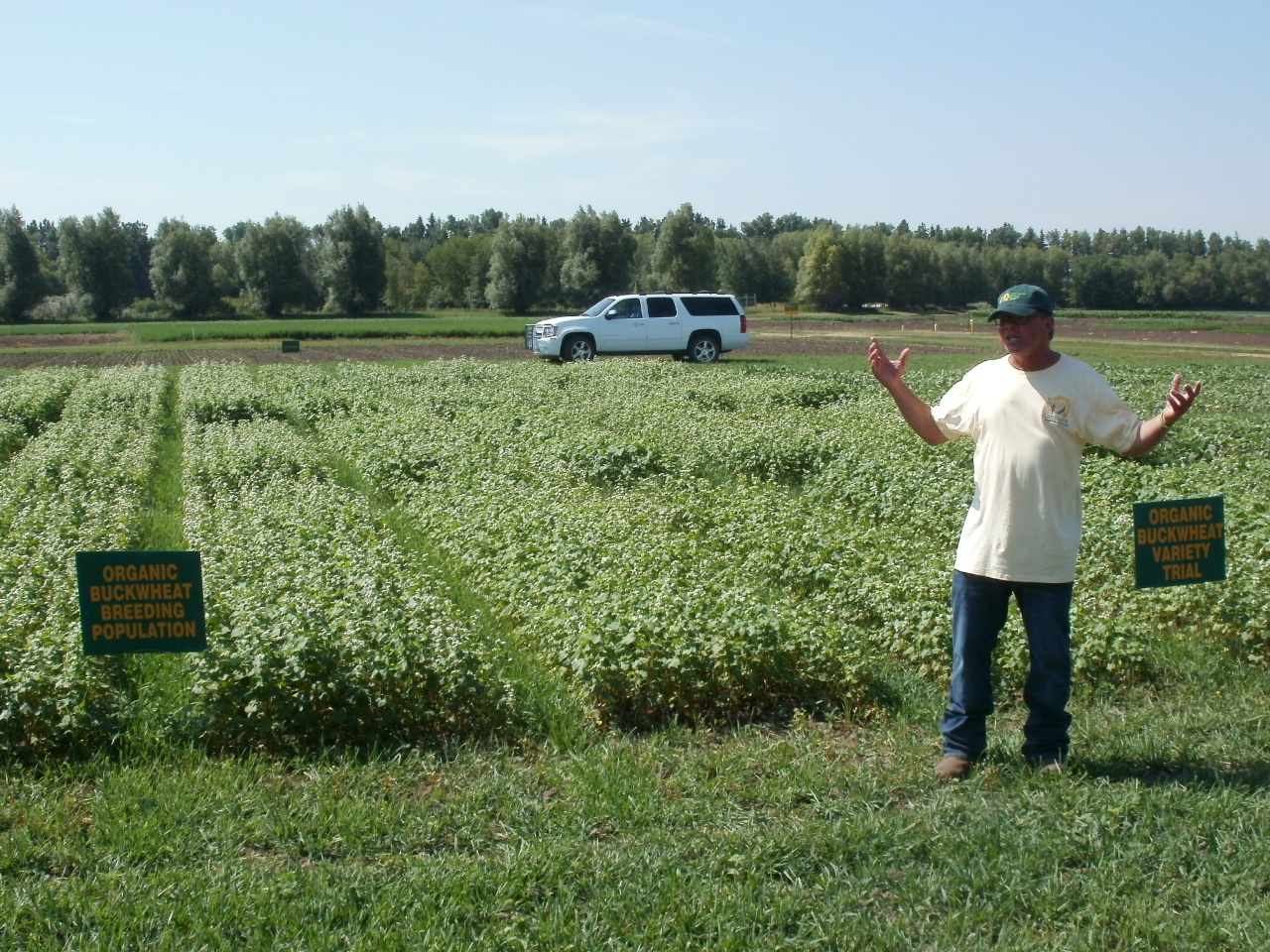 Where do we go from here?
S
[Speaker Notes: Steve]
Whitman Ranch Buckwheat Field
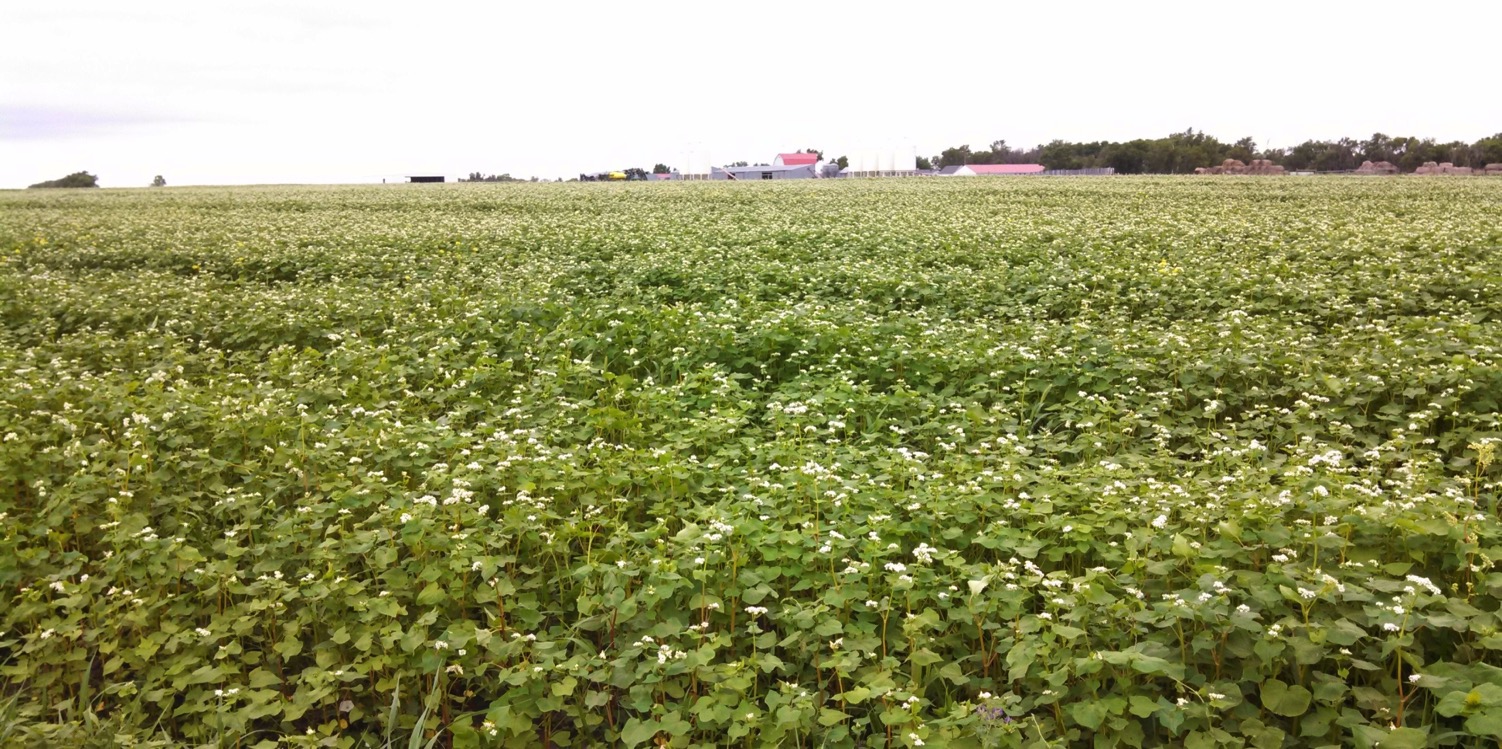 Thank You!